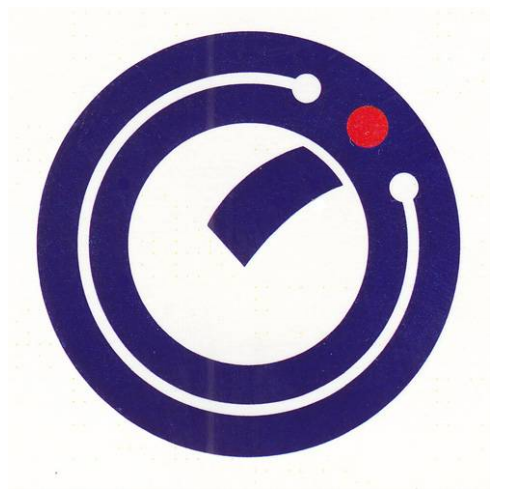 Автоматизация оптико-электронных систем АО «АНЦ».
Разработка и внедрение